Topology and Cache Coherence in Knights Landing and Skylake Xeon Processors
John D. McCalpin, PhD
mccalpin@tacc.utexas.edu
Outline
On-Chip Interconnect
Coherence Protocol Changes
Deriving Core and CHA Numbering
Using Topology Information
[Speaker Notes: Introducing topics – slides will be available for details
Focus is on changes that impact performance analysis]
Outline
On-Chip Interconnect
Coherence Protocol Changes
Deriving Core and CHA Numbering
Using Topology Information
[Speaker Notes: Crossbars were acceptable for 2-4 cores, but are not scalable]
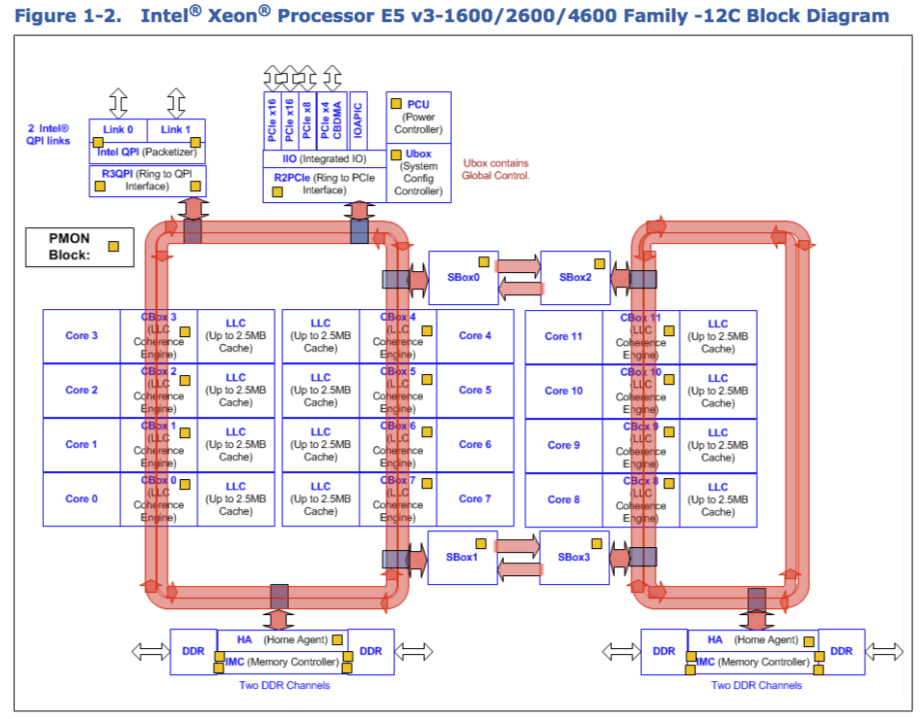 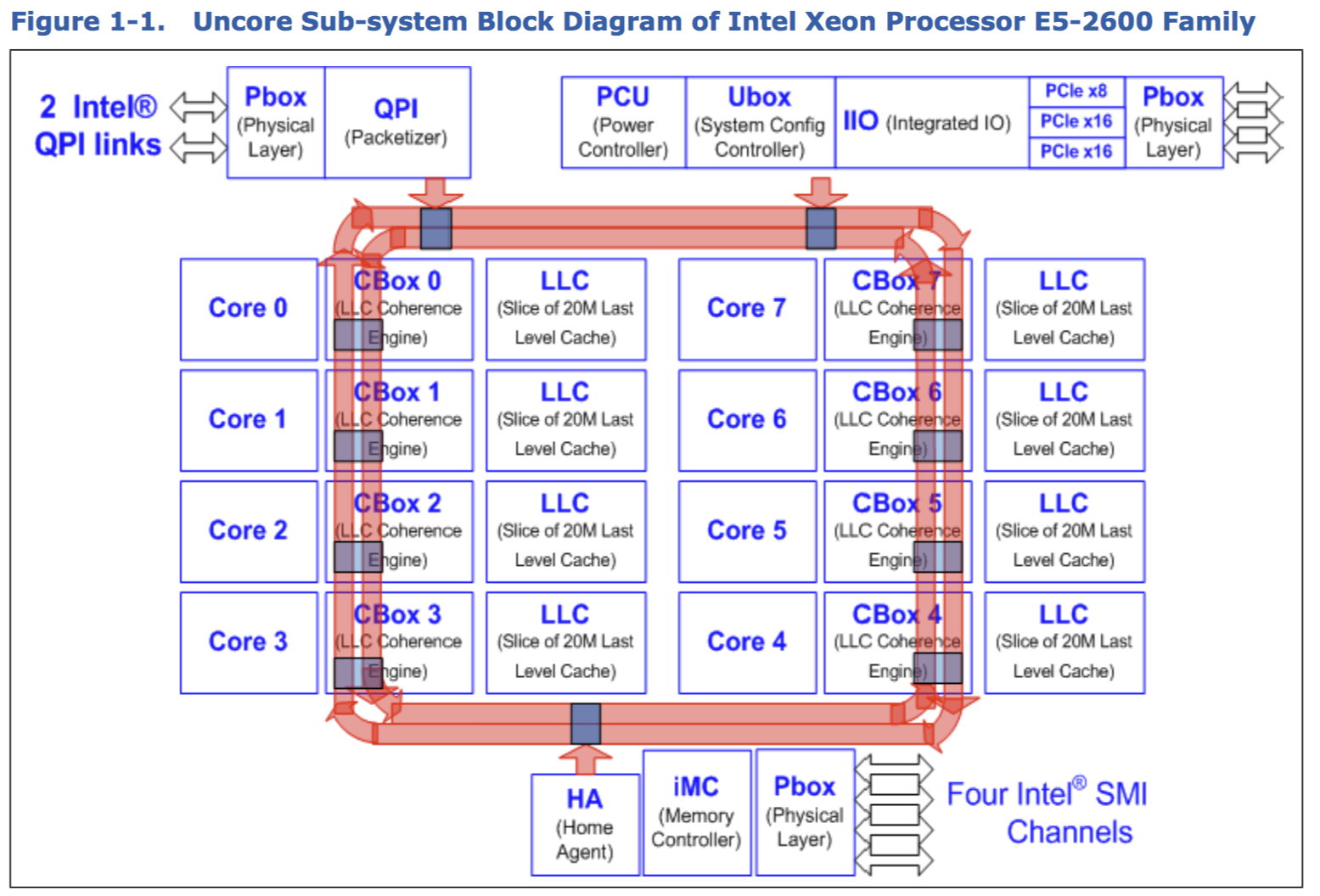 Sandy Bridge EP 2012
Bidirectional Rings
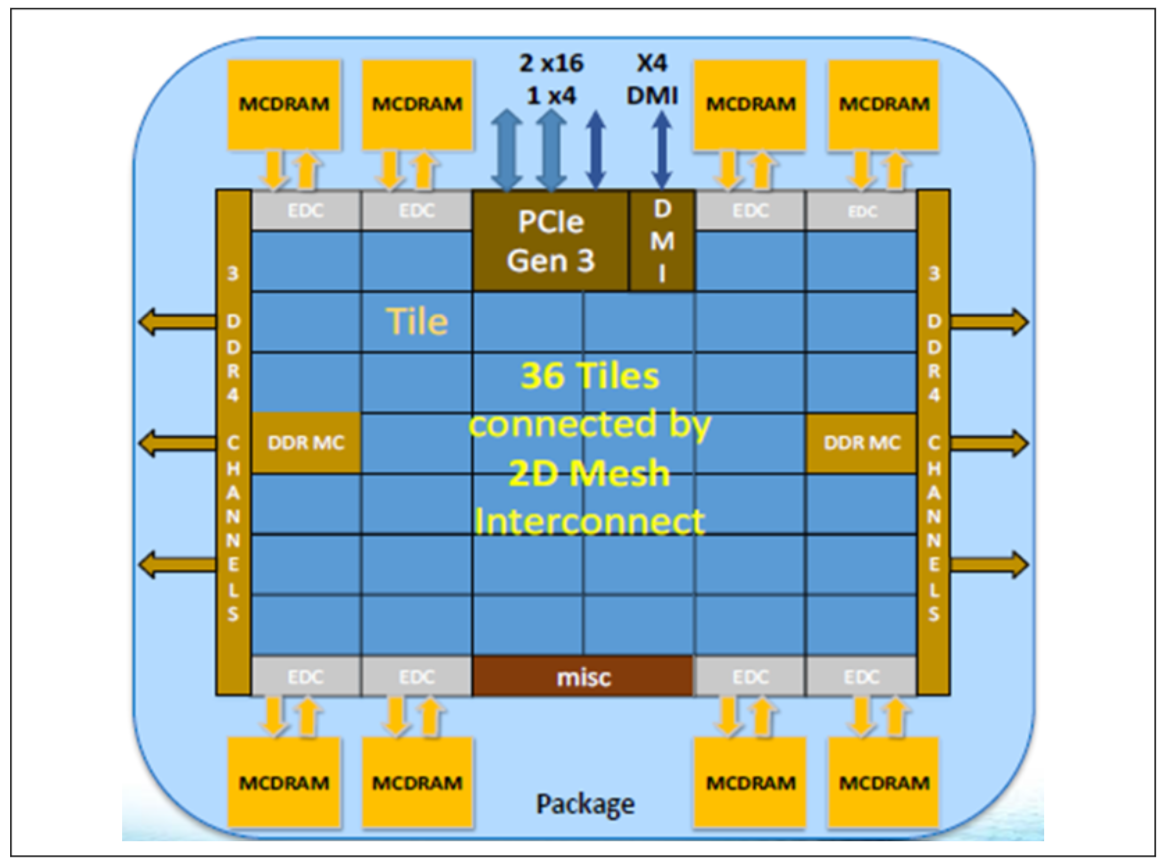 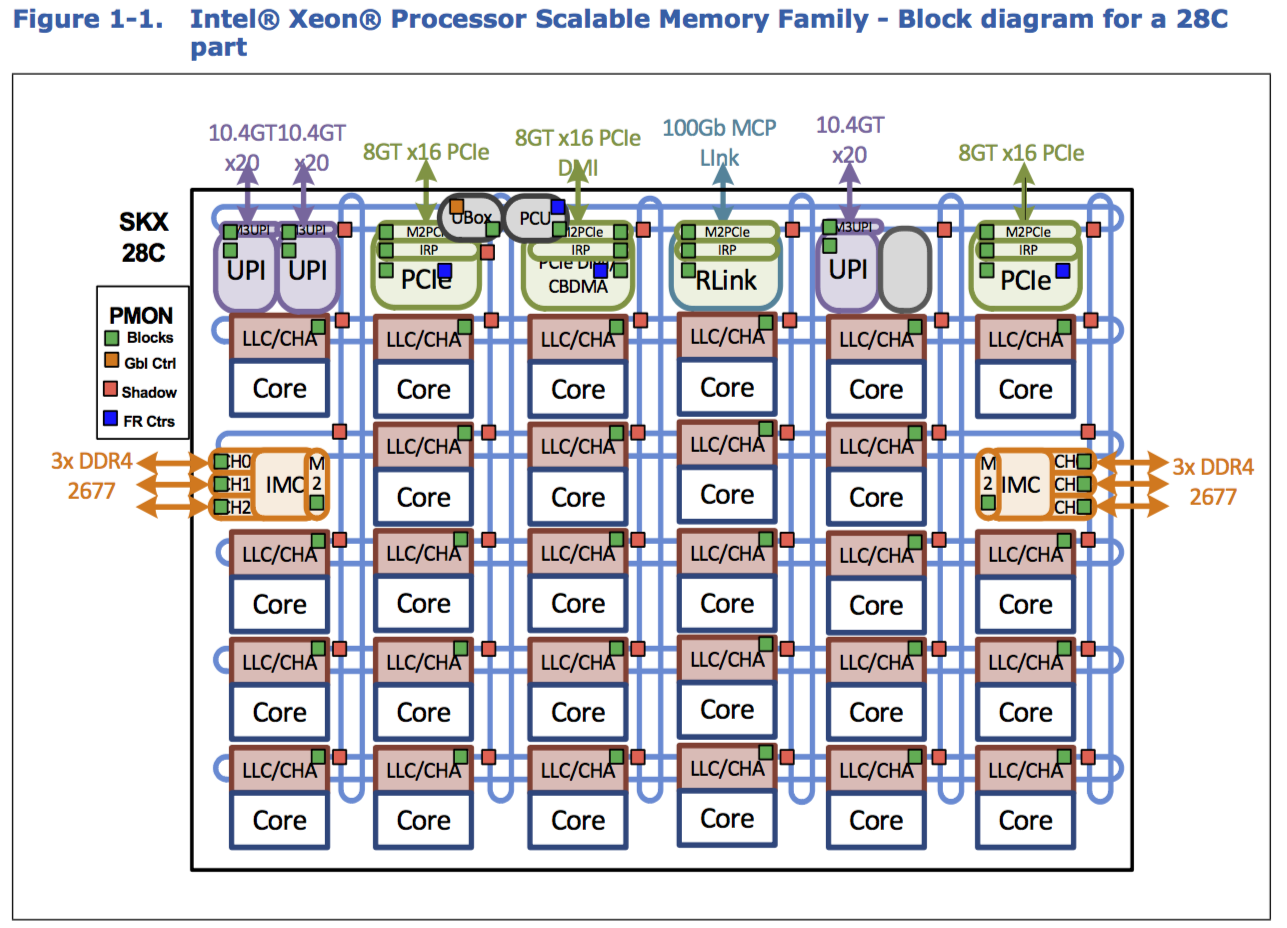 Haswell EP 2014
Two interconnected sets of bidirectional rings
Knights Landing 2016
2D mesh
Skylake Xeon
2017 2D mesh
[Speaker Notes: Rings gave some scalability
Mesh is the best that will fit in 2D
KNL and SKX meshes have similar protocols but different topologies]
Outline
On-Chip Interconnect
Coherence Protocol Changes
Deriving Core and CHA Numbering
Using Topology Information
Coherence Protocol Changes
Addition of “Memory Directories” (SKX only)
Change from “inclusive” to “non-inclusive” L3 cache (SKX)
Addition of “Snoop Filters” (SKX and KNL)
[Speaker Notes: Memory directories are the least documented, but easiest to explain.
Non-inclusive L3 is well-documented, but the required Snoop Filters are barely mentioned.]
Memory Directories
Memory latency has been increasing with core count
On an L3 Miss (most systems) do two parallel operations:
Request data from memory
Snoop other socket(s) to see if they have a dirty copy
Snoop response time from the other socket is almost always larger than the latency to get data from DRAM
A Memory Directory is one or more bits per cache line in DRAM that tell the processor whether another socket might have a dirty copy of the cache line
[Speaker Notes: Documented implicitly in Xeon Scalable Processor Family Uncore Performance Monitoring Guide.
Directory bit(s) use ECC bits that are not needed with ECC over bursts.]
Memory Directories (2)
Advantages
If “clean”, then no need to wait for snoop response
Reduces SKX local memory latency significantly (>20%)
Or snoop can be skipped entirely if directory is clean (at the cost of higher remote latency, since there no overlap) – reducing link traffic
Disadvantages:
Intervention latency not improved & may be worse: 
SKX cross-socket interventions are 1.4x to 2.1x slower than HSW
Remote reads can update the directory, forcing the entire cache line to be written back to DRAM
Increased memory traffic can be very confusing!
E.g., read 1 GiB: measure 1 GiB Rd + 1 GiB Wr at memory controller
[Speaker Notes: Easy to verify the changes in latency and the extra writes caused by remote reads.]
Non-Inclusive L3 cache
Nehalem through Broadwell all used “Inclusive L3” caches
Only need to snoop L3 – if not there, then it is not on this chip
BUT, the 256KiB of data in L2 is replicated in the L3, reducing capacity by 10%
SKX uses a “non-inclusive” L3 cache
Allows a much larger L2 cache (1MiB) without un-necessary replication
But requires many changes in behavior
Incoming data transfers are different now
Before:	send cache line to L3 and to L2/L1/Core
Now:	send cache line only to L2/L1/Core
Outgoing data transfers are very different
Data gets into the L3 when victimized from the L2
Dirty cache lines usually sent to L3, but can be sent directly to memory
Clean cache lines can be sent to L3, or can be silently dropped 
HARDWARE decides which transactions to use, with no user control !!!
[Speaker Notes: L3 does cache victims, but based on undocumented heuristics with dynamic inputs.
Similar issues to L2 HW prefetchers in earlier Xeons, but even more complex.]
Snoop Filters
Non-inclusive L3 cache must be augmented to track cache lines in L2 or L1 caches – this is the “Snoop Filter” (SF)
Similar to cache tags of an inclusive L3, but without the data
Entries evicted from the Snoop Filter must be invalidated from all L1/L2 caches on the chip!
Similar to invalidations caused by victims from an inclusive L3, but with less documentation….
Uncore CHA performance counter event SF_EVICTION counts how many Snoop Filter evictions invalidate “live” cache lines
Usually much smaller than L2_LINES_IN.ALL, but pathological cases have been seen….
[Speaker Notes: Very complex interactions of address hash and high-order physical address bits of the data in use.]
Outline
On-Chip Interconnect
Coherence Protocol Changes
Deriving Core and CHA Numbering: Skylake Xeon
Using Topology Information
Methodology: Data Collection
Configure CHA counters to measure traffic up/down/left/right
Set 1: For each core
Pin thread to that core, 
Read all CHA counters
Read a block of memory (2GiB)
Read all CHA counters
Set 2: For each core
Similar to set 1, but only read cache lines that are mapped to IMC0 (left side of chip)
[Speaker Notes: Static Y-X routing makes identifying most patterns fairly easy.
Only 6 locations will have 1 “up”, only 4 will have no “up”, only 6 will have 1 “down”, 6 2 “down”, 6 3 “down”
Disabled tiles add some complications, since their counters are disabled.
Only the tile co-located with a core will have inputs from 2 sides.]
Methodology: Analysis
Routing is Y first, then X
6 locations will have 1 “up”
4 locations will have 0 “up” or “down”
6 locations will have 1 “down”
6 locations will have 2 “down”
6 locations will have 3 “down”
Disabled tiles add confusion, since their counters are disabled
Only the tile co-located with a core will have inputs from 2 sides.
[Speaker Notes: Static Y-X routing makes identifying most patterns fairly easy.
Only 6 locations will have 1 “up”, only 4 will have no “up”, only 6 will have 1 “down”, 6 2 “down”, 6 3 “down”
Disabled tiles add some complications, since their counters are disabled.
Only the tile co-located with a core will have inputs from 2 sides.]
Methodology: Analysis (2)
Some data made sense
Some data seemed crazy:
E.g., reading from IMC0 produced a mixture of “left” and “right” traffic
Eureka moment: 
The meaning of “left” and “right” changes in alternating columns!
Matches mirroring of cores on die photo
This allows manual interpretation of core and tile numbering
What about automation?
[Speaker Notes: Static Y-X routing makes identifying most patterns fairly easy.
Only 6 locations will have 1 “up”, only 4 will have no “up”, only 6 will have 1 “down”, 6 2 “down”, 6 3 “down”
Disabled tiles add some complications, since their counters are disabled.
Only the tile co-located with a core will have inputs from 2 sides.]
Methodology: automation
CAPID6 is a PCI Configuration Space register with a bit map of the enabled/disabled CHAs
But no documentation of mapping of bits to the die layout
Examining test results several different processor patterns showed the mapping of the bits to the die and a simple mapping from CAPID6 bits to CHA numbers
Testing on 62 Xeon Platinum 8160 (24-core) processors showed the same map of core to tile numbers on every chip – independent of the pattern of disabled tiles
So CAPID6 + core-to-tile map provides full mapping info
[Speaker Notes: I started with core numbering, but CAPID6 made CHA numbering easier to understand.  These are shown visually on next slide]
CAPID6 bit field mapping to tile location
CHA numbers skip over disabled tiles
CAPID6 bits 4,10,17,23 set to zero
Sample Xeon Platinum 8160 Core & Tile (CHA) numbering
[Speaker Notes: These are from c591-101, socket 0.]
Outline
On-Chip Interconnect
Coherence Protocol Changes
Deriving Core and CHA Numbering: Knights Landing
Using Topology Information
Same Mesh, Different Numbering
KNL x2APIC IDs are not renumbered to skip over disabled cores (as they are on SKX and other Xeons)
CHAs that are co-located with disabled processors are not disabled or renumbered (as they are on SKX, etc)
See backup slides for more details
Methodology followed SKX analysis, but results were quite different….
Logical Processor numbering follows CHA numbering, skipping over disabled tiles (not orthogonal, as on SKX)
Mesh traffic counters have very different symmetries….
[Speaker Notes: Different symmetries on die photo lead to different interpretations of traffic counters...]
“Flipped” orientation
Up is called Down
Right is called Right
“Mirrored + Flipped” orientation
Up is called Down
Right is called Left
“Normal” orientation
Down is called Down
Right is called Right
“Mirrored” orientation
Down is called Down
Right is called Left
KNL die block diagram
[Speaker Notes: This pattern is observed in the mesh traffic counts when reading from IMC0 and matches the structures on the die photo.]
Sample KNL core numbering
[Speaker Notes: c458-011, disabled tiles are 2,8,27,37]
Sample KNL core numbering
[Speaker Notes: c458-011, disabled tiles are 2,8,27,37]
Sample KNL core numbering
[Speaker Notes: c458-011, disabled tiles are 2,8,27,37]
Sample KNL core numbering
[Speaker Notes: c458-011, disabled tiles are 2,8,27,37]
Outline
On-Chip Interconnect
Coherence Protocol Changes
Deriving Core and CHA Numbering
Using Topology Information
Early testing of SKX cluster showed some nodes always ran STREAM Copy at much lower rates than expected.
All of the slow nodes had one socket with one of five CAPID6 patterns.
Every node with one of these five CAPID6 patterns had slow STREAM Copy performance
Did we find all of the “slow” patterns?
[Speaker Notes: These were early SKX processors and the ”slow” patterns may no longer be shipping.
This only effects streaming stores, so is irrelevant for most workloads – it just happened to be one of our acceptance criteria.]
A search on these 8 bits of all CAPID6 values found one more “slow” pattern
The five “slow” CAPID6 patterns initially found
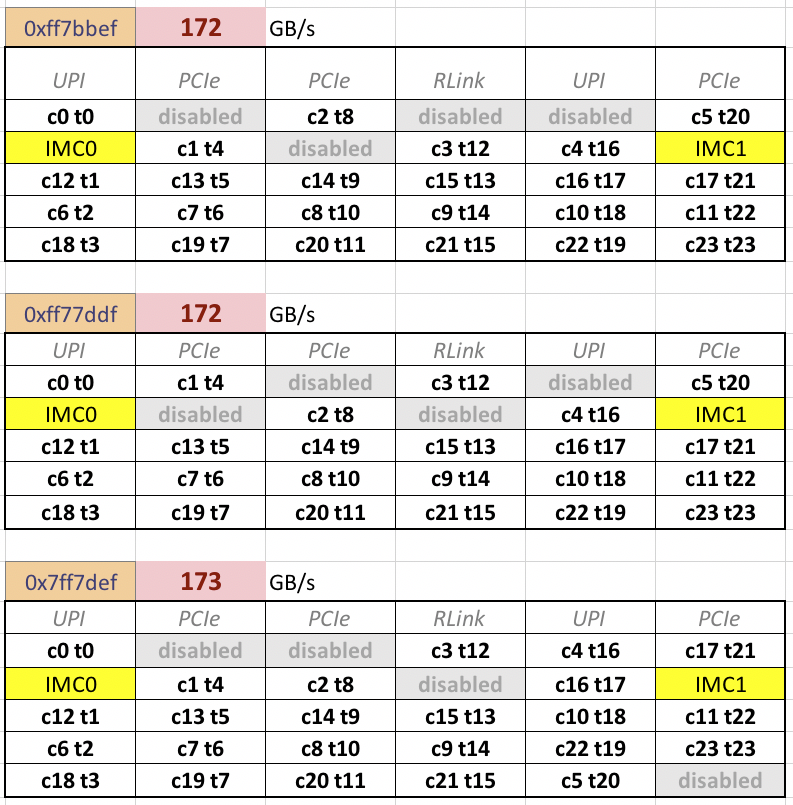 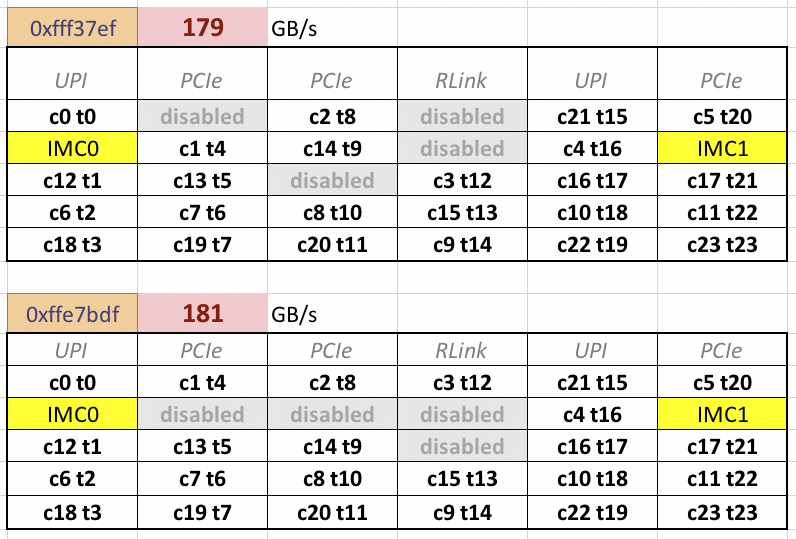 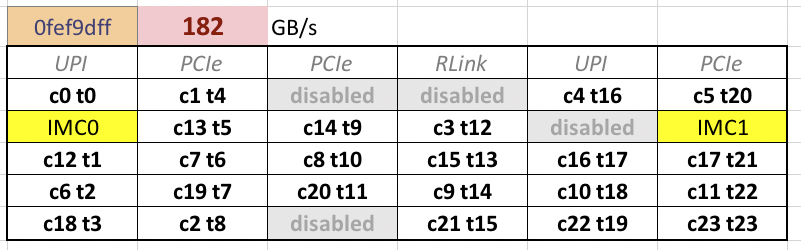 [Speaker Notes: The visible pattern led me to test all CAPID6 values for the number of zero bits in the set 4,5,9,10,14,15,19,20 and look for 3 or more.]
Summary
Changes in the cache coherence protocol and on-chip interconnect of recent processors have significant implications for the interpretation of performance counter data for cache and memory traffic
Intel does not document low-level numbering schemes, but these can be derived using microbenchmarks and performance counters
The ability to visualize topology and to visualize performance data in the correct topology is valuable for human interpretation and understanding
John D. McCalpin, PhD
mccalpin@tacc.utexas.edu	
512-232-3754
For more information:www.tacc.utexas.edu
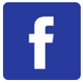 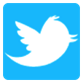 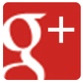 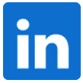 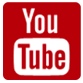 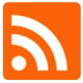 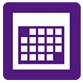 McCalpin: KNL/SKX Topology & Cache Coherence
Backup slides
References
Diagrams from:
Xeon E5-2600 uncore performance monitoring guide (Intel document 327043)
Xeon E5 v4 uncore performance monitoring guides (Intel document 334291)
KNL Intel Xeon Phi Performance Monitoring Reference Manual, Volume 1: (document 332972)
SKX Intel Xeon Scalable Memory Family Uncore Performance Monitoring Reference Manual (document 336274)
Protocol:
Intel Architectures SW Developer’s Guide, Volume 3 (document 325384), Section 19.2
SKX Intel Xeon Scalable Memory Family Uncore Performance Monitoring Reference Manual (document 336274)
https://www.hotchips.org/wp-content/uploads/hc_archives/hc29/HC29.22-Tuesday-Pub/HC29.22.90-Server-Pub/HC29.22.930-Xeon-Skylake-sp-Kumar-Intel.pdf
On-Chip Interconnect Development
Nehalem/Westmere (2009-2011) use a “buffered crossbar” between the cores (4-6) and a “monolithic” L3
Crossbars are not practically scalable to larger core counts
“Monolithic” cache not scalable to higher bandwidth 
All subsequent processors use a distributed L3 with an undocumented mapping of physical addresses to L3 “slices”.
[Speaker Notes: References:
NHM/WSM https://www.hotchips.org/wp-content/uploads/hc_archives/hc22/HC22.24.620-Hill-Intel-WSM-EP-print.pdf
SNB-EP/IVB-EP Intel uncore performance monitoring guides (documents 327043 and 329468
HSW-EP/BDW-EP Intel uncore performance monitoring guides (documents 331051 and 334291)
KNL Intel Xeon Phi Performance Monitoring Reference Manual, Volume 1: (document 332972)
SKX Intel Xeon Scalable Memory Family Uncore Performance Monitoring Reference Manual (document 336274)]
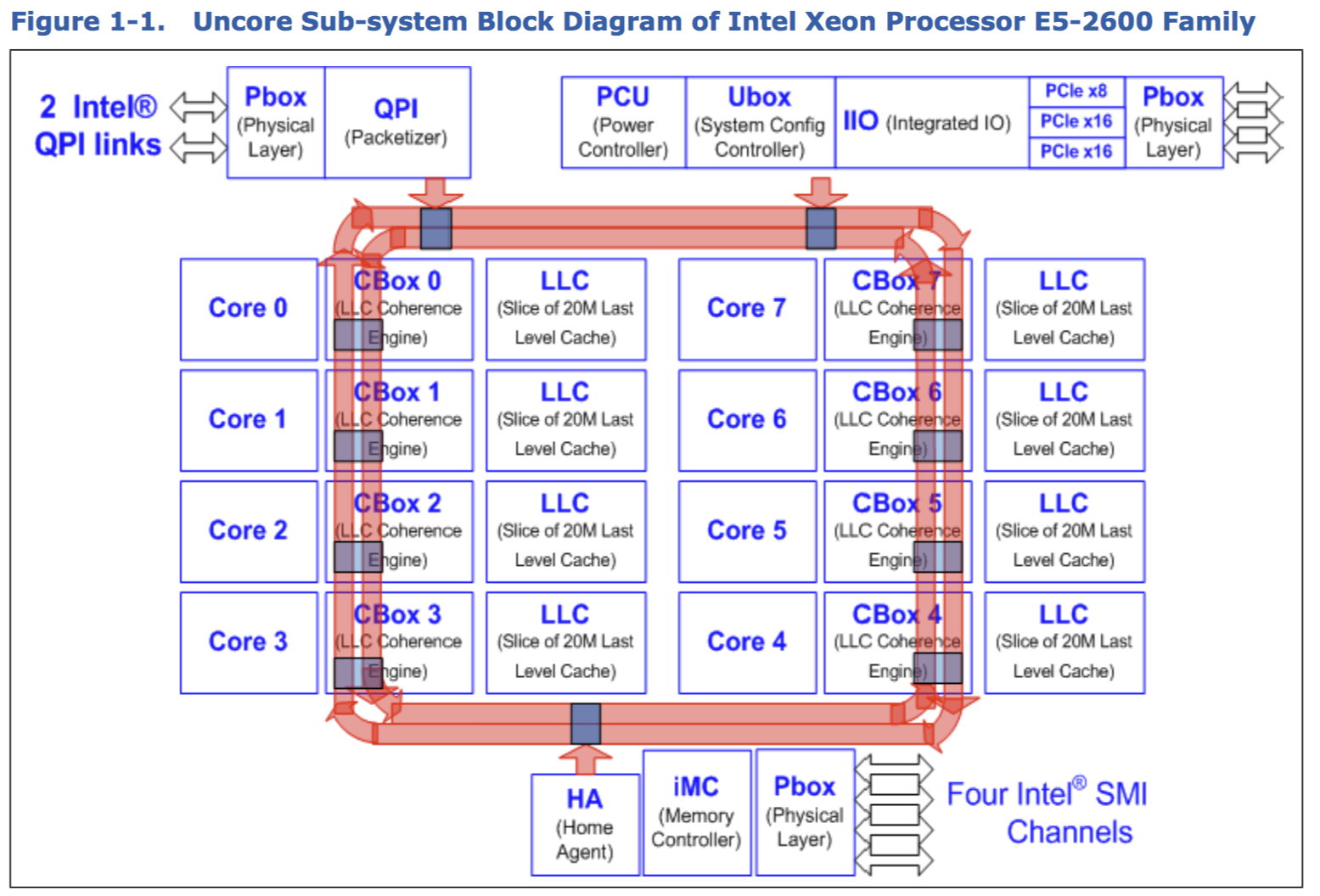 Sandy Bridge EP 2012
Bidirectional Rings
[Speaker Notes: Diagrams from:
Xeon E5-2600 uncore performance monitoring guide (Intel document 327043)
Xeon E5 v4 uncore performance monitoring guides (Intel document 334291)
KNL Intel Xeon Phi Performance Monitoring Reference Manual, Volume 1: (document 332972)
SKX Intel Xeon Scalable Memory Family Uncore Performance Monitoring Reference Manual (document 336274)]
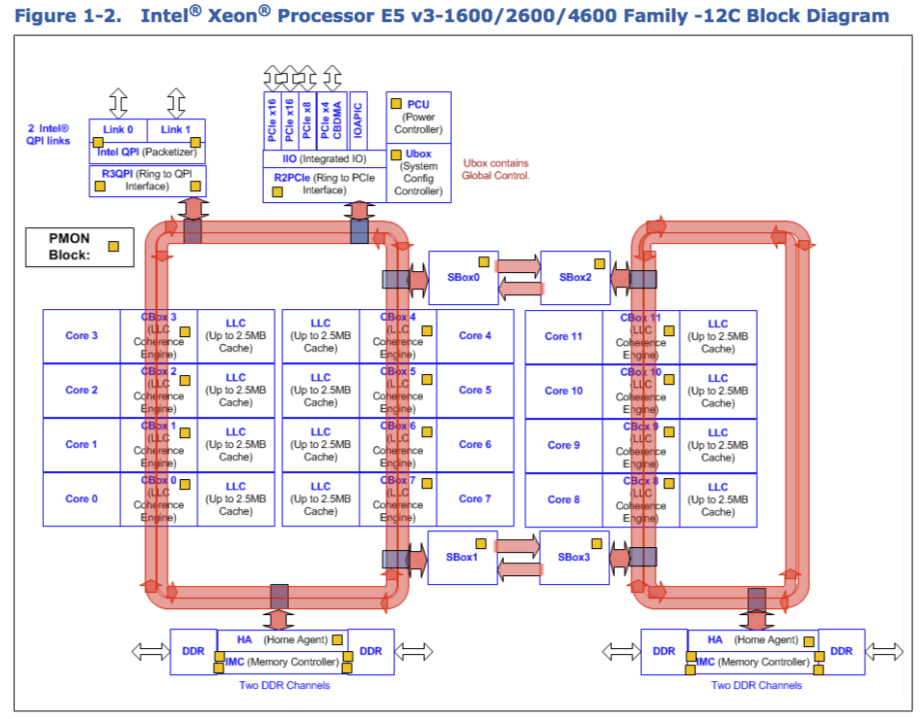 Haswell EP 2014
Two interconnected sets of bidirectional rings
[Speaker Notes: Diagrams from:
Xeon E5-2600 uncore performance monitoring guide (Intel document 327043)
Xeon E5 v4 uncore performance monitoring guides (Intel document 334291)
KNL Intel Xeon Phi Performance Monitoring Reference Manual, Volume 1: (document 332972)
SKX Intel Xeon Scalable Memory Family Uncore Performance Monitoring Reference Manual (document 336274)]
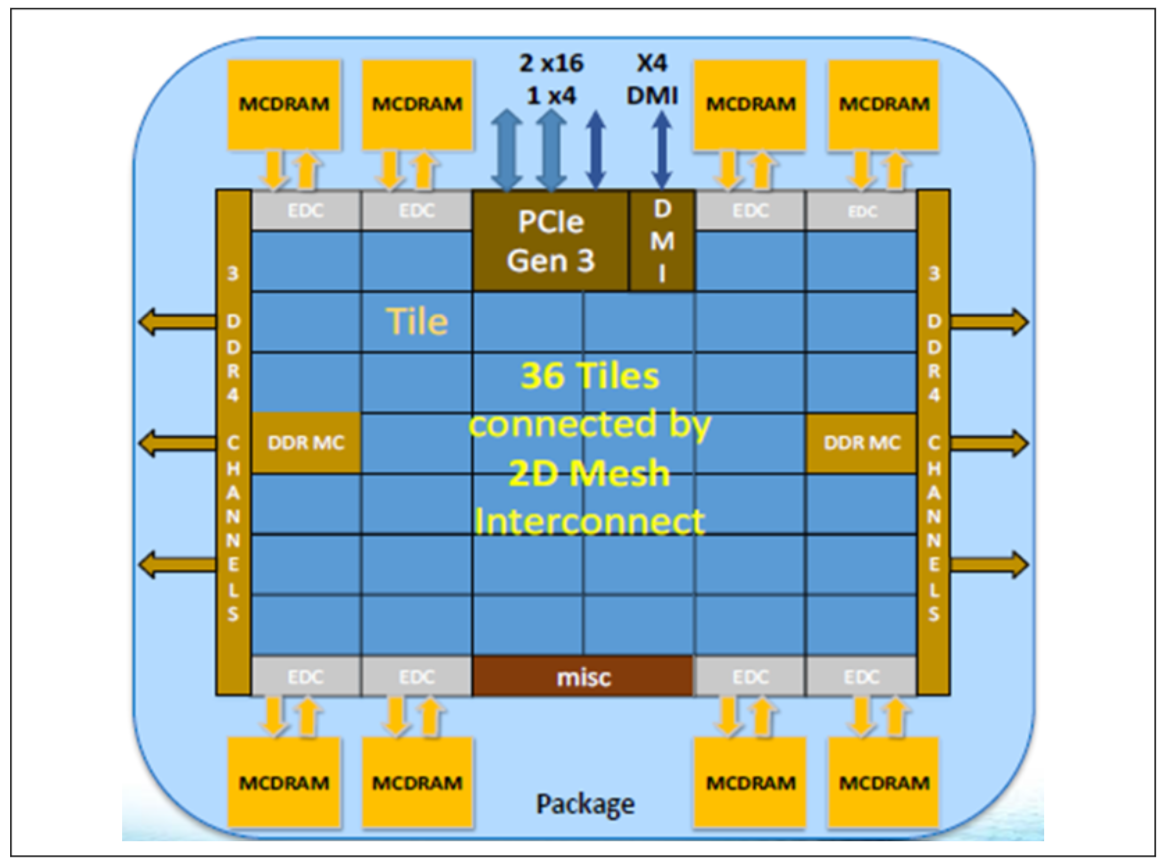 Knights Landing 2016
2D mesh
[Speaker Notes: Diagrams from:
Xeon E5-2600 uncore performance monitoring guide (Intel document 327043)
Xeon E5 v4 uncore performance monitoring guides (Intel document 334291)
KNL Intel Xeon Phi Performance Monitoring Reference Manual, Volume 1: (document 332972)
SKX Intel Xeon Scalable Memory Family Uncore Performance Monitoring Reference Manual (document 336274)]
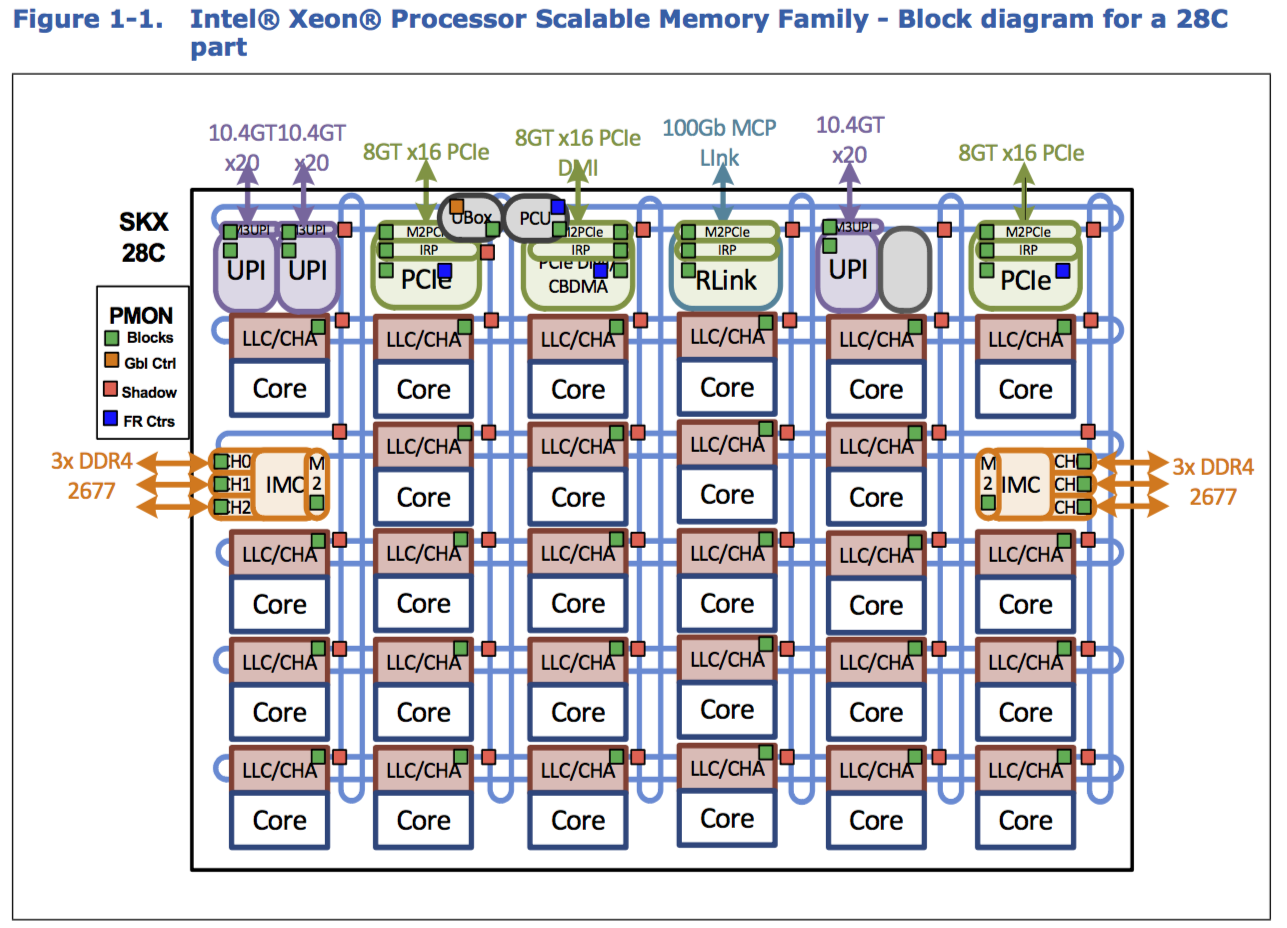 Skylake Xeon
2017 2D mesh
[Speaker Notes: Diagrams from:
Xeon E5-2600 uncore performance monitoring guide (Intel document 327043)
Xeon E5 v4 uncore performance monitoring guides (Intel document 334291)
KNL Intel Xeon Phi Performance Monitoring Reference Manual, Volume 1: (document 332972)
SKX Intel Xeon Scalable Memory Family Uncore Performance Monitoring Reference Manual (document 336274)]
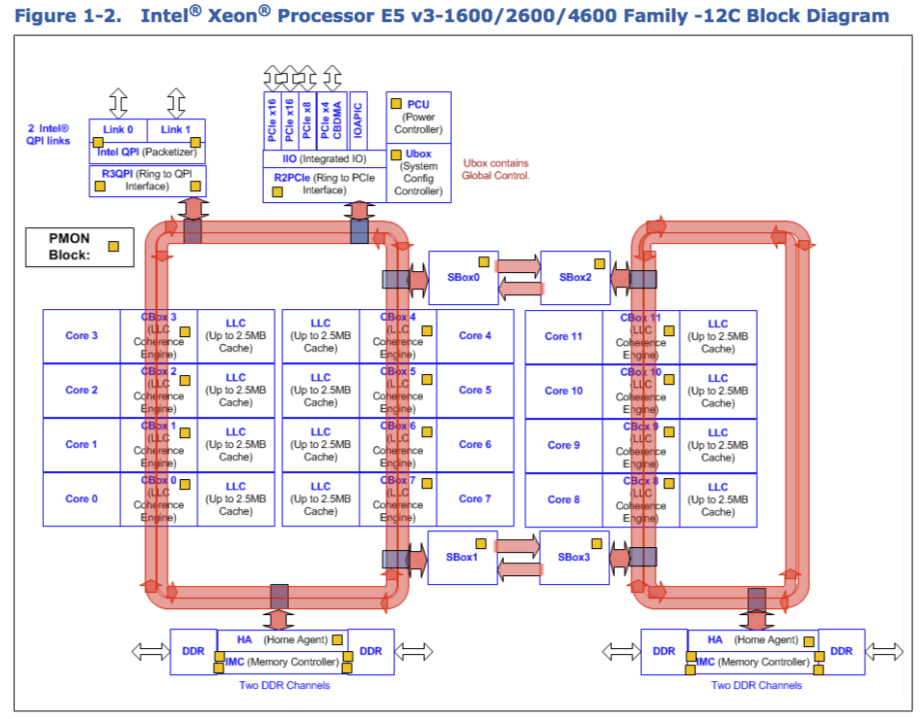 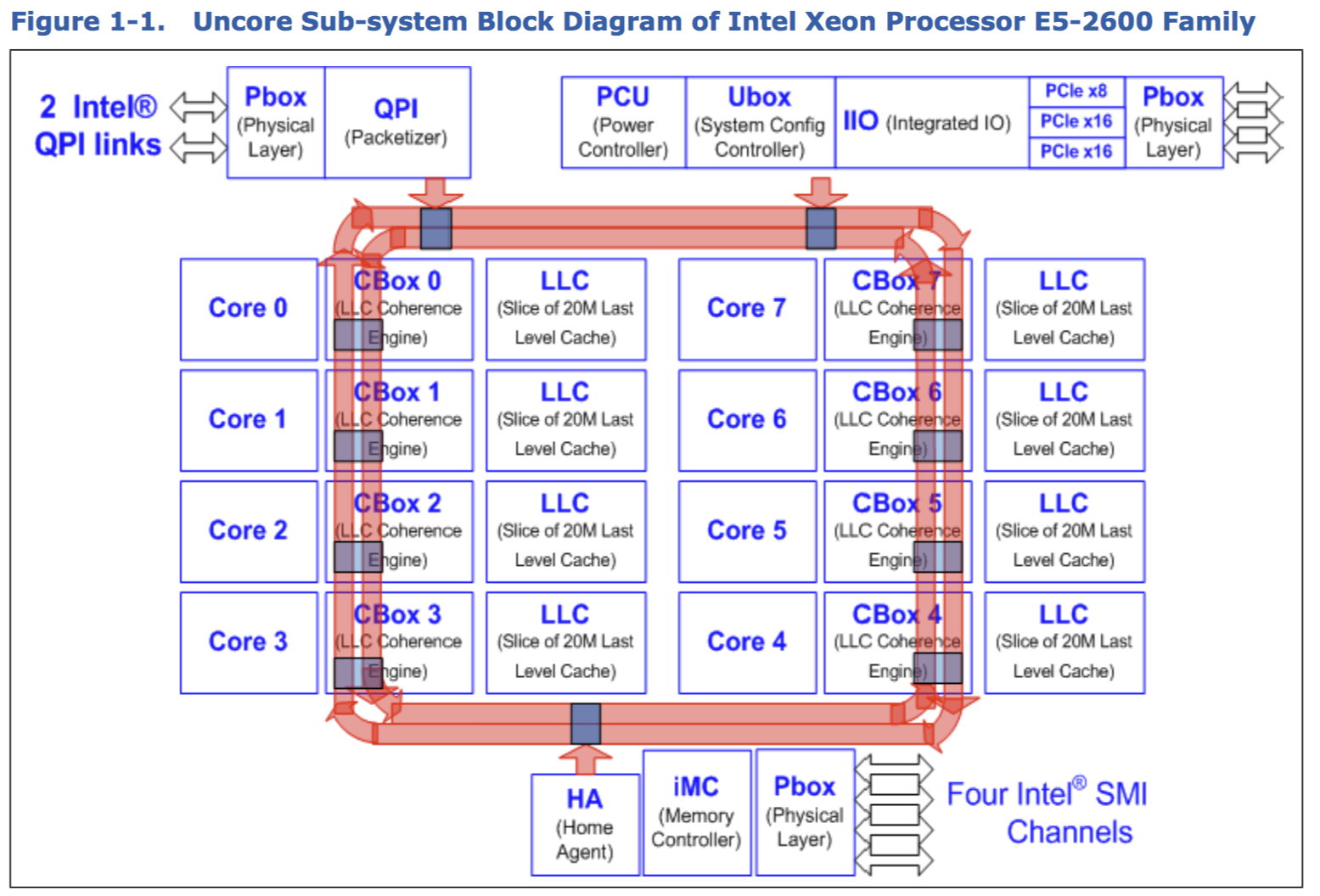 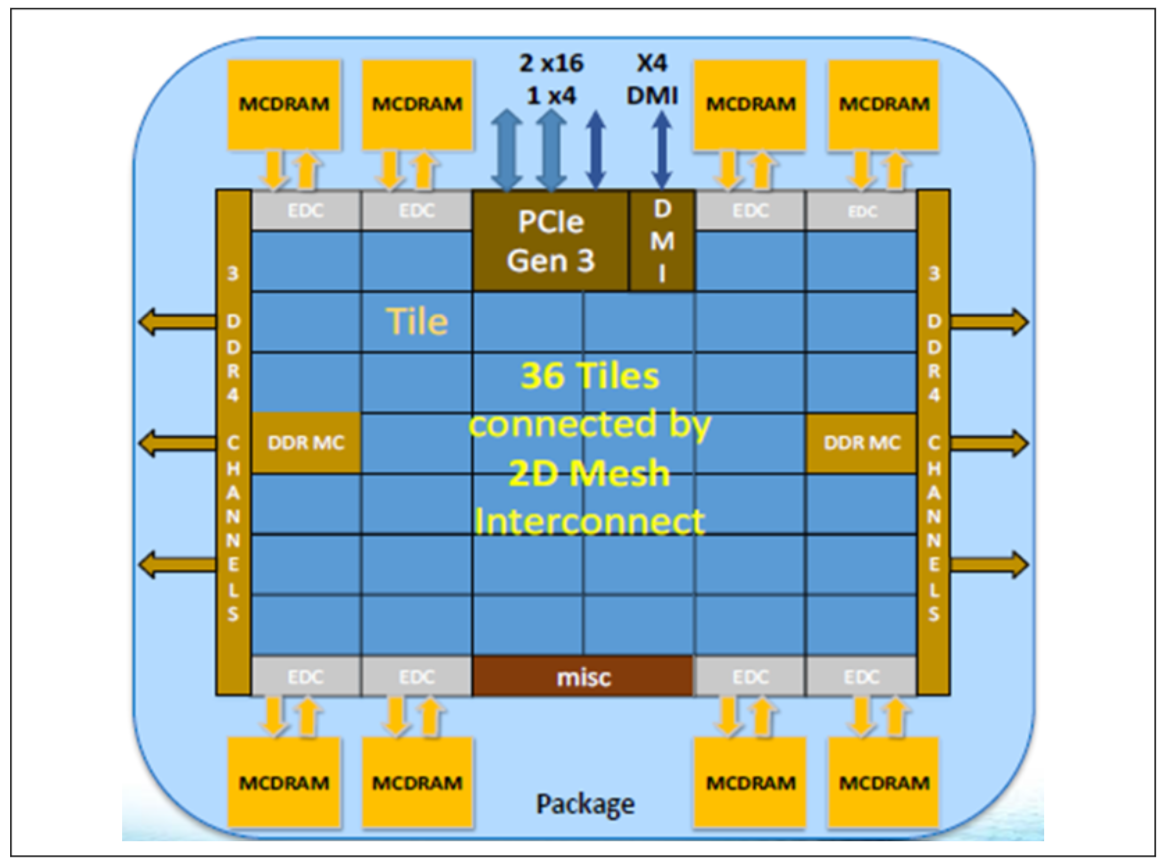 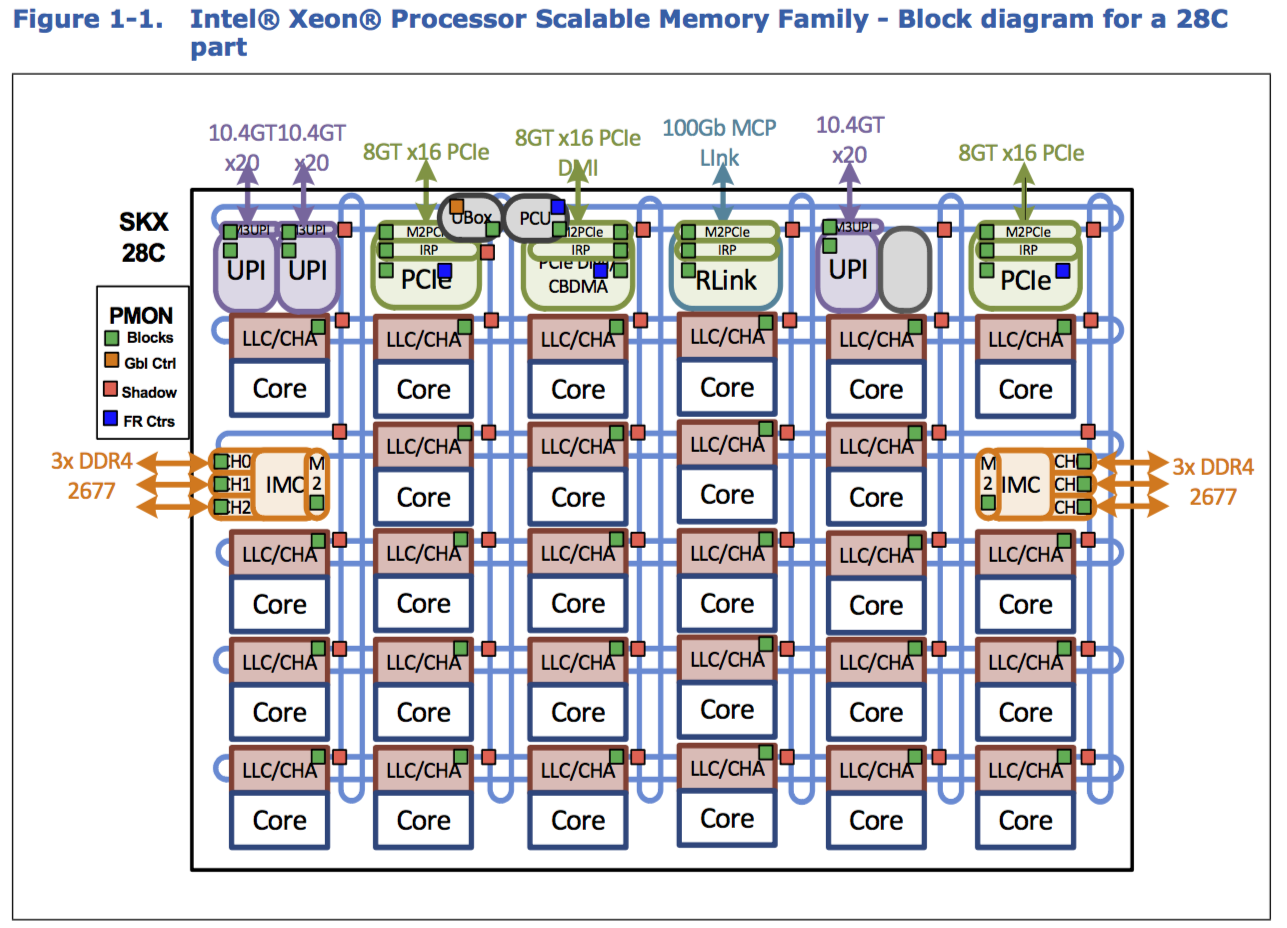 [Speaker Notes: Diagrams from:
Xeon E5-2600 uncore performance monitoring guide (Intel document 327043)
Xeon E5 v4 uncore performance monitoring guides (Intel document 334291)
KNL Intel Xeon Phi Performance Monitoring Reference Manual, Volume 1: (document 332972)
SKX Intel Xeon Scalable Memory Family Uncore Performance Monitoring Reference Manual (document 336274)]
CAPID6 bit field mapping to tile location
CAPID6 bits 4,10,17,23 set to zero
CHA numbers skip over disabled tiles
CAPID6 bits 4,10,17,23 set to zero
The five “slow” CAPID6 patterns initially found
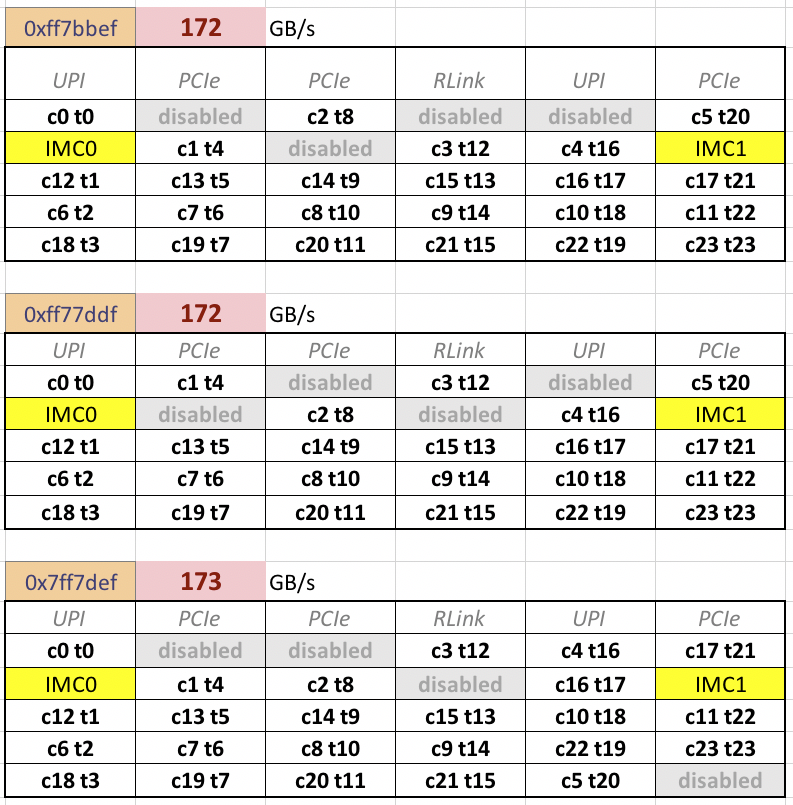 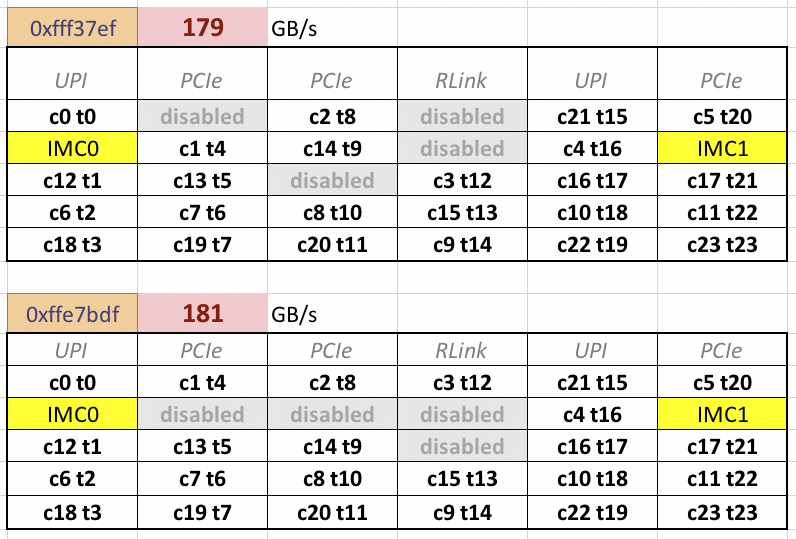 A search on these 8 bits of all CAPID6 values found one more “slow” pattern
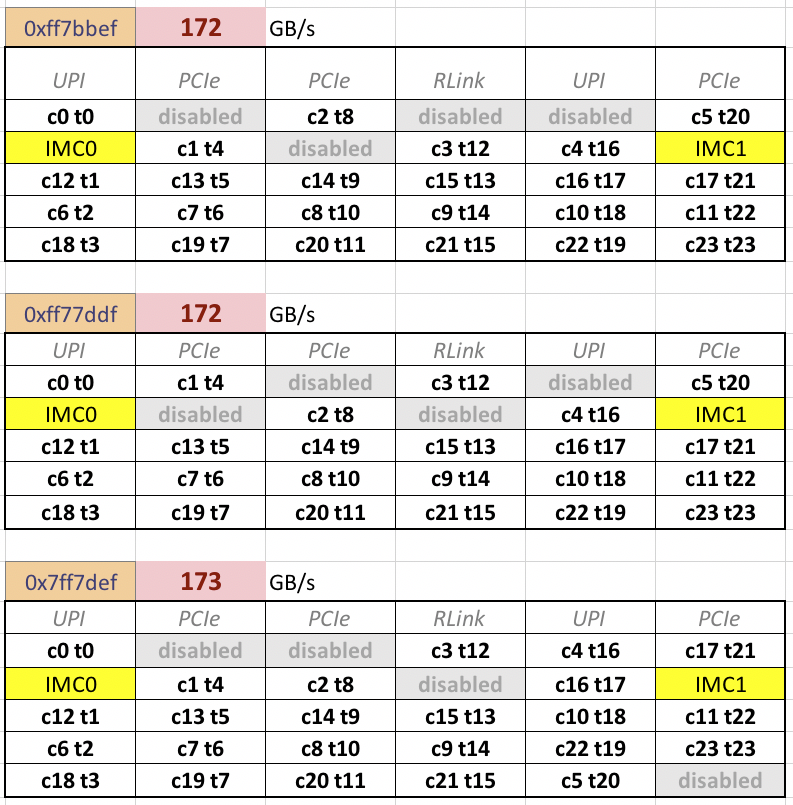 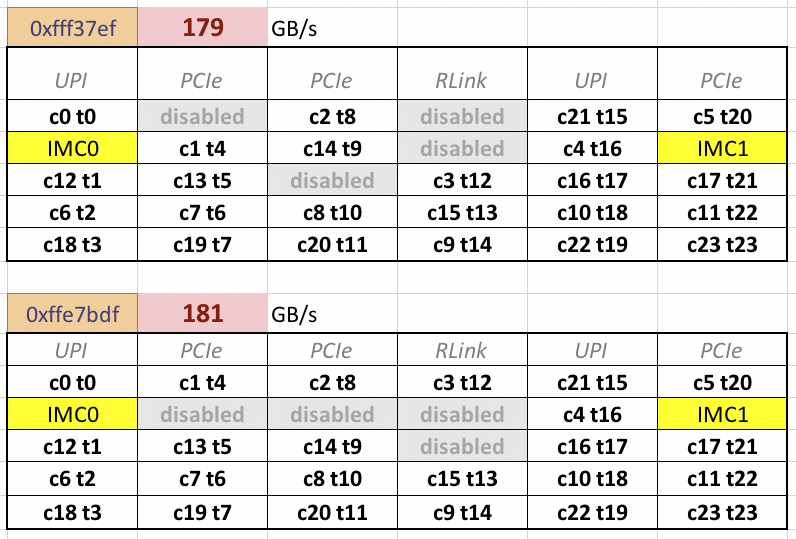 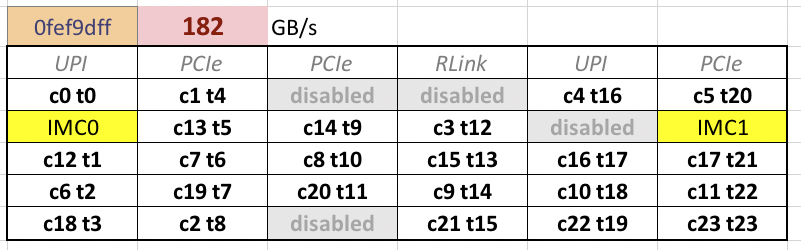 Same Mesh, Different Numbering
KNL x2APIC IDs are not renumbered to skip over cores in disabled tiles (as they are on SKX and other Xeons)
CPUID “Extended Topology Enumeration Leaf”
CPUID instruction with %eax 0x0b and %ecx 0x00 or 0x01
x2APIC ID is returned in %edx
Bits 1:0 are thread number
Bits 31:2 are physical core number in range of 0..75
Bits 31:3 are tile number in range of 0..37
Logical processor numbers are contiguously mapped onto the active physical cores, e.g., with physical cores 4-5 disabled
Physical: 	0, 1, 2, 3, 6, 7, 8, 9, …
Logical:	0, 1, 2, 3, 4, 5, 6, 7, …
KNL core/tile numbering (cont’d)
Disabled tiles in KNL still have active CHAs with counters
Single-core loads from memory will have one CHA with inputs from two sides
This CHA is co-located with the core performing the loads
CHAs will no co-located (active) cores will not show two-sided inputs from any of the single-core read tests
x2APIC processor tile IDs (%edx bits 31:3) match CHA tile numbers in the cases I have tested.
Next look at mesh routing results to determine locations on the die…